Monitor Your PCAP data Sharkmon The bridge between one and many
inter View
inter View – between the layers 
Since 1996
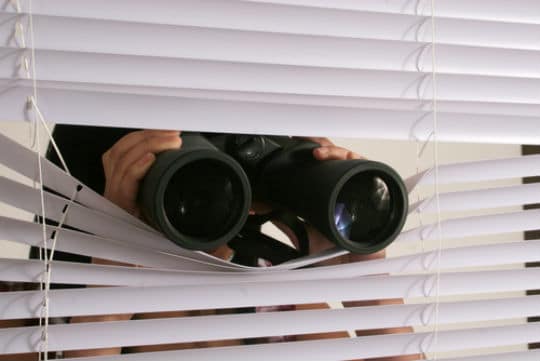 Andreas Died rich
CEO/CTO/CFO/CXO
SE / Consultant 
… and office cleaning
ad@inets.de
Service management
Correlation
My Experience…
Do we need DPA Montoring ?
Many of many packet analysis projects 
User complain:  "S-o-m-e-t-i-m-e-s 🫥 … it's slow … service no response, session hanging ...“ ;(
Existing packet monitoring – some hundred metrics– not detected issues
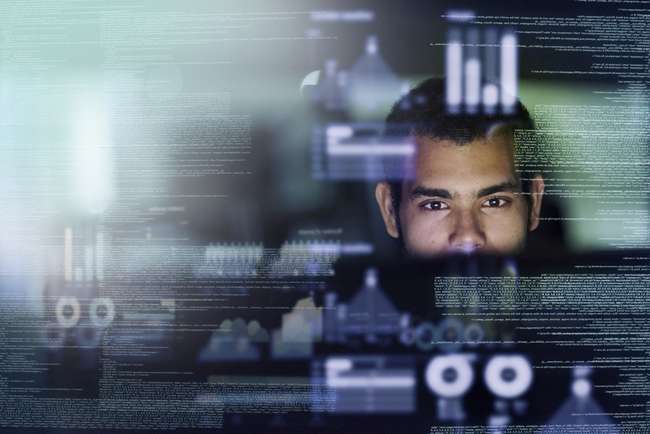 So what to do ? – we all know .-. 
2 days data -> 200 PCAP files 
Wireshark -> 5 days of digging
and because many packets were filtered out, a lot of important data was lost ;( and real cause not detected – but just the effect
… and … I am lazy 🙃
I WANTED clear :  ….wireshark-deep packet Monitoring !!!! 
Auto-Analysis of many pcap files – using all known metrics and display filters
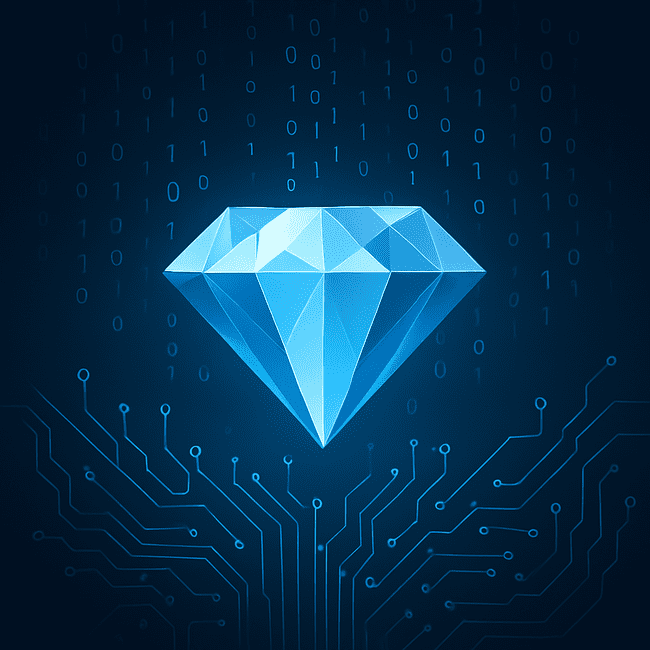 Why we are here
Wireshark / Tshark
Wireshark / Tshark is not just a „tool“ 
it is the diamond of packet data
The global reference for packet analysis 
- 3.000 protocols 
- 317.000 display filter = 317.000  metrics !
- Each of these fields including data and/or information
Use cases
- Network – everywhere , infrastructure , application, performance, incidents, security, industry, finance, health, Telco... 
- Constantly new protocols 
- And daily new attack types (ca. 30.000 per year )

Not using tshark for packet analysis monitoring 
is causing  gaps
[Speaker Notes: tshark as the core for analysis 
and also potetnially for monitoring
we are not here to say we can replace somethig 
but to show the usecase - how tshark can be used for monitoring]
Sharkmon – something ? Or ALL ?
Should be highly flexible solution – like wireshark 

300.000 display filter / 267.000 protocol fields 
= 300.000 monitoring metrics – or even more ?  
3.000 protocols = 3.000 usecases ? 

Each of it could be a potentially a monitoring topic
User decides the WHAT and HOW !
> Deepest flexibility is essential for any solution here
Metric variations – example „Retransmission“
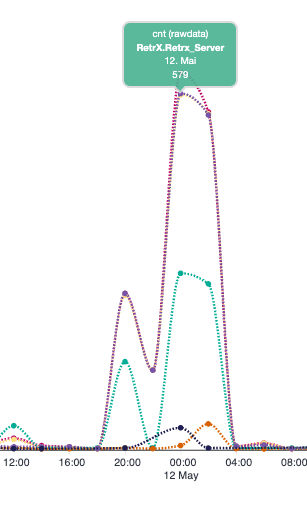 Category : Network 
Class : Retrx
Metrics
Retransmission 
Fast retransmissions
Dup_Acks, SACKs 
Internal / external network
Client / Server
RTO Count
RTO – Time (AVG, MAX, SUM)
TCP SYNC - Retrx
TTL changes ?
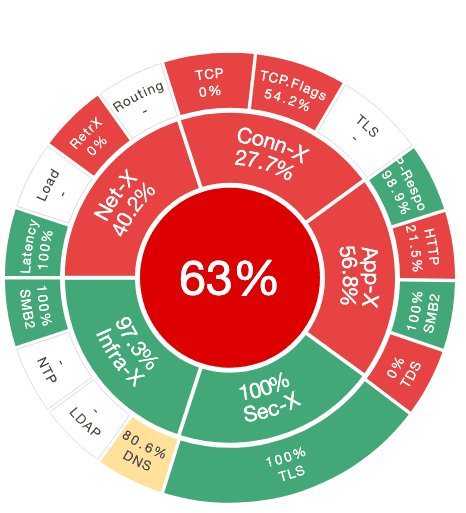 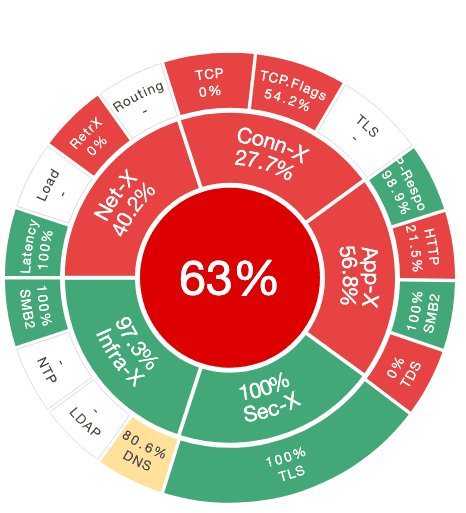 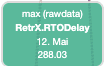 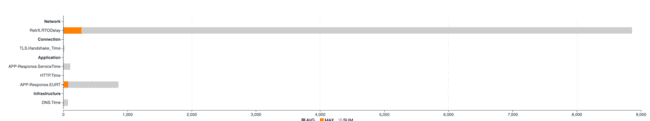 Timing effect
PCAP data Import / files umlimited !
Flexible data sources
wireshark expertise – should be re-usable for monitoring
MultiCore Support
(near) Real-time / Alerting	    
insight instead of post-mortem– every lost second increases the problem
Performance 
High Performance/Multithreading, 10 Gbps and  more  as guideline 
Correlation  methods
Cause & Effect  detection across protocol layers – not just raw data 
Anomaly  detection 	   
deviation from what is normal – needs historical data in same view 
Usable 	   
by more than just network protocol experts
Embedded  
into operational and service management workflows
Strato Shark as extension ?
Packet Monitoring – What did it mean for us
Quick demo
Dashboard
1 sec data 
Metrics .. All what user wants 
Many pcap files
Thresholds an incidents
! Not more !!! Now 
No anomaly , index explain etc.
Tshark commands
anyone can do tshark monitoring
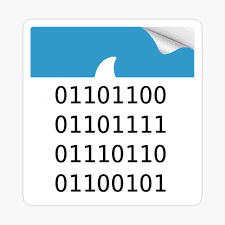 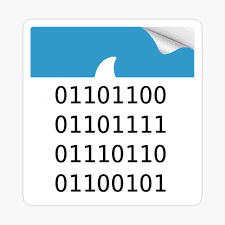 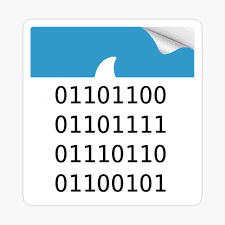 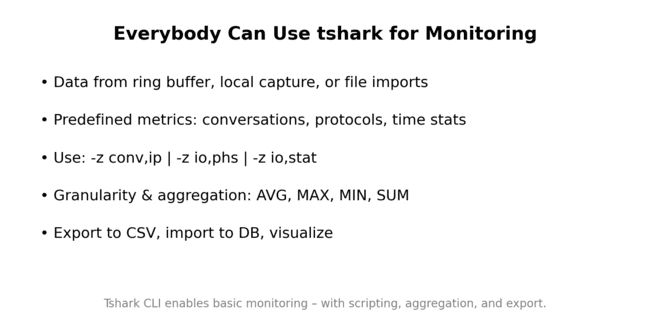 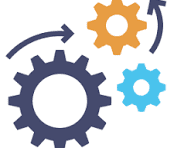 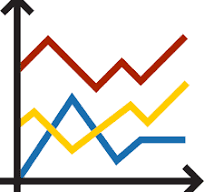 Tshark - the DPA diamond
Any protocol field
Any display filter = potential metric
Combined filters  (tcp.analysis.retransmission && ip.dst==X && tcp.dstport==123)
Enables deeper logic, such as  for internal versus external network
Example: Log4J detection using pattern-based filter
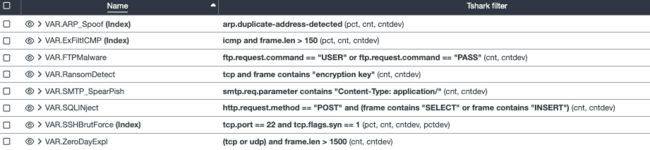 tshark data types for  metrics
Counts 	number of  matches, issues,  errors
Codes 	e.g. ICMP code, TLs alert, HTTP response , DNS amm.
Values 	numeric fields like port, TLS version, TTL, stream ID
Timing 	like RTT, RTO, handshake time
Text matching  - payload  containing strings  "xyz")

Aggregation types
COUNT - how often something occurs
AVG/MAX/MIN/SUM - for values and timings
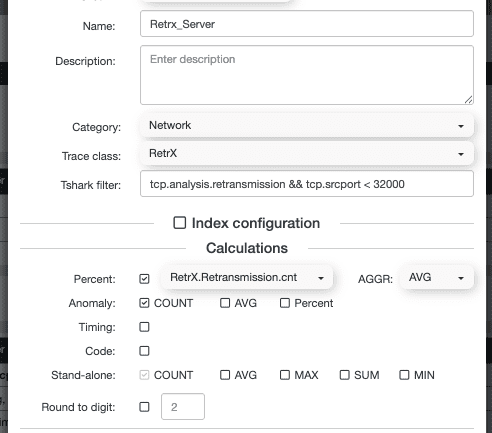 Tshark Data commands
Statistics Table 
Parameters
Display filter (e.g. tcp.analysis.retransmission)
Time span (e.g. 10s, 1s)
Aggregation per interval:
COUNT, AVG, MIN, MAX, SUM

Tshark Command 
-z io,stat,…

Output
one line per time span
Very small output size – ideal for time graphs
Fast extraction (~1 GB in ~8 sec)


Limitation
- no IP addresses / Ports assigment in results 
- We know the what and when – but not the who
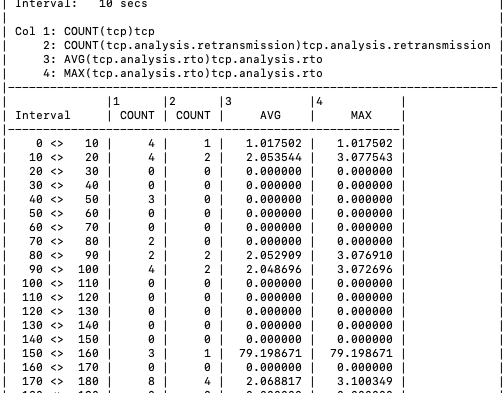 tshark -qr trace.pcap -z io, stat, 10, "COUNT(tcp)tcp","COUNT(tcp.analysis.retransmission)tcp.analysis.retransmission","COUNT(tcp.analysis.retransmission)tcp.analysis.fast_retransmission,"AVG(tcp.analysis.rto)tcp.analysis.rto“ …
Extended Data Extraction
The When, what …  and who 
Command 
 	-T fields –e displayfilter
Key Fetures 
one line per packet in export file
At 10 Gbps = 1 million lines per file 
„display filter“  only data with data for these fields – but … 
Each packet has address field ;) so no real  reduction 
Performance Notes 
more processing time 
1field= 1GB = 20 Sec
68 fields =50 sec  (our default)
Large output data volume 
challenge for DB processing ´
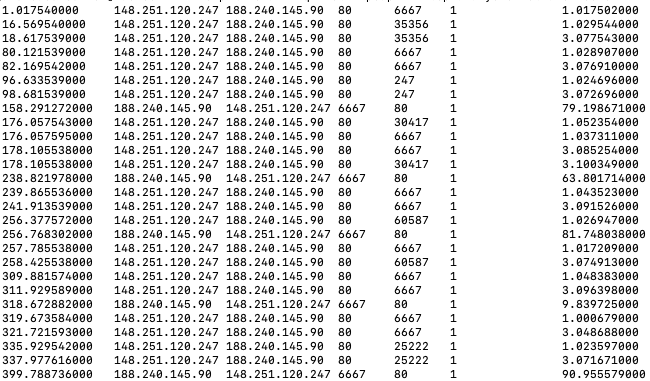 tshark -qr trace2.pcap -Y "tcp.analysis.retransmission"
-T fields -e frame.time_relative
-e ip.src -e ip.dst -e tcp.srcport -e tcp.dstport -e tcp.analysis.retransmission -e tcp.analysis.fast_retransmission -e tcp.analysis.rto …> retrx.txt
[Speaker Notes: life demo]
Summary Tshark
Tshark delivers complete data for deep packet monitoring
Supporting long-term capture
Enables fine-granular aggregation
Any tshark display filter (317,000+) can be used as a metric
Reuse your existing Wireshark skills
Aggregate at any depth – 1 sec, 0.1 sec, or longer
… and get true spikes and max values in that window

Covers virtually every use case in deep packet monitoring
And became data source for Sharkmon
Lets check sharkmon now
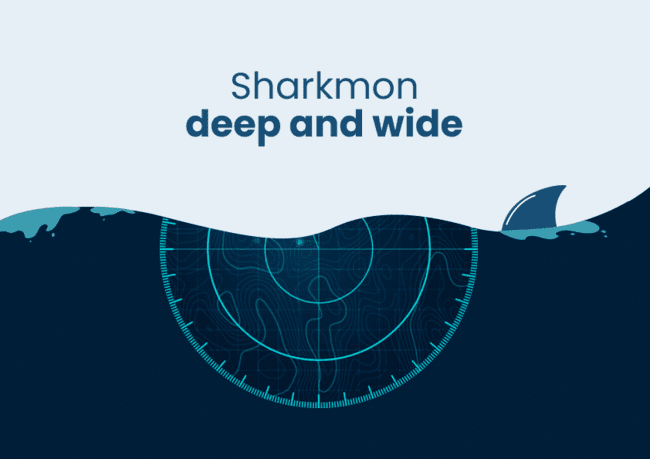 Sharkmon  from packet data - to results
Network packets cloud
Where
When
What
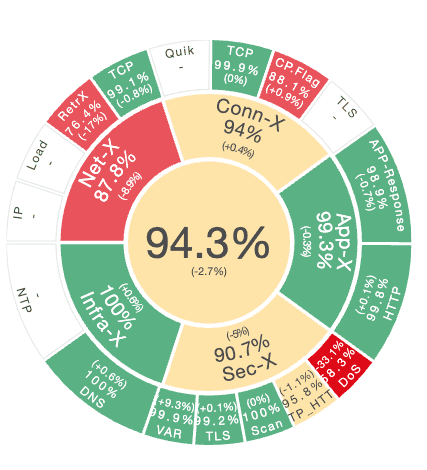 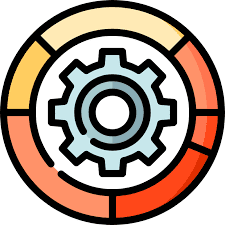 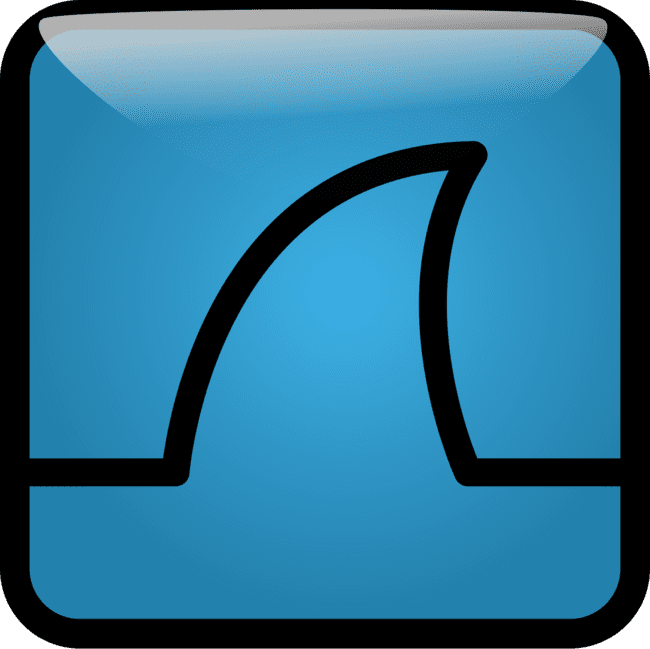 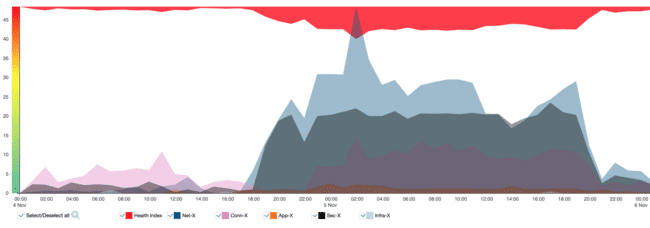 Sharkmon Processing
Data Import
Aggregation
Thresholds  
Indexing 
Alerting
Database
Tshark Packet Processing
Calculation 
Identification 
Filter 
Data export
How
Data organisation
Use cases
Telco, Health, Finance, Webcloud, Satellite, VPN  …
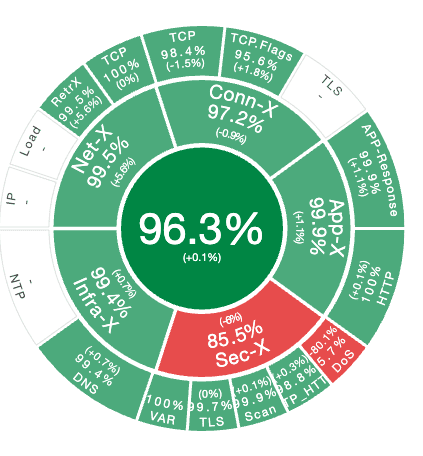 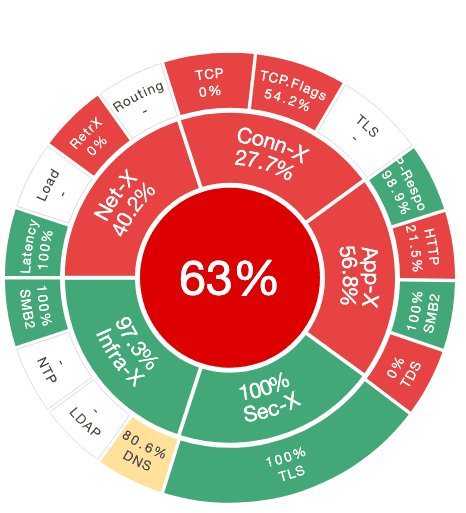 Views
Scenarios
Data sources
Profiles
Profiles
Metrics (tshark filter, aggregation, reference)
Thresholds
Categories / Classes
indexing
[Speaker Notes: flexibilty - is highest Priority
and requires open architecture]
Sharkmon scenario approach
Many Usecases / 
Data sources
Scenarios
Various analysis Profiles
Different Scenario views
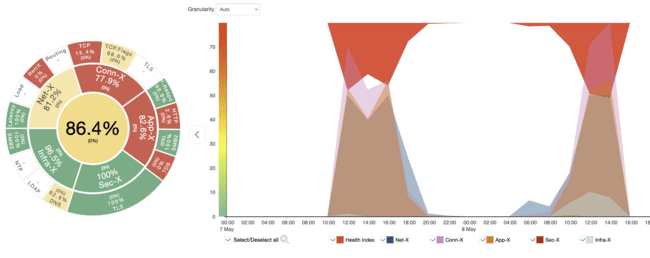 Scenario A
DS A
Telco A
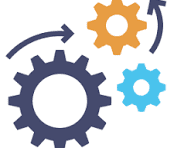 Profile A
Scenario B
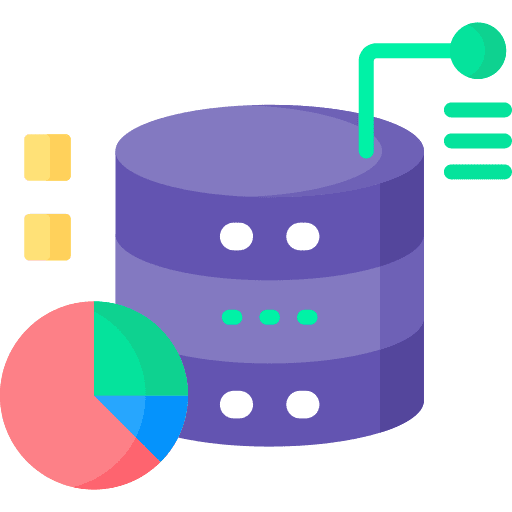 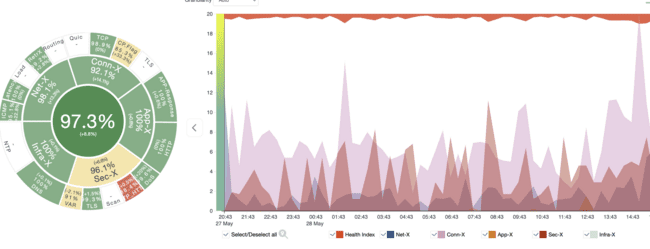 Profile B
DataSource B
Data center
Data Import
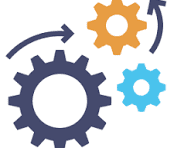 Scenario C
Profile A
DS C
Telco B
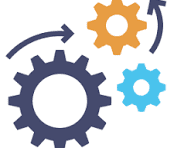 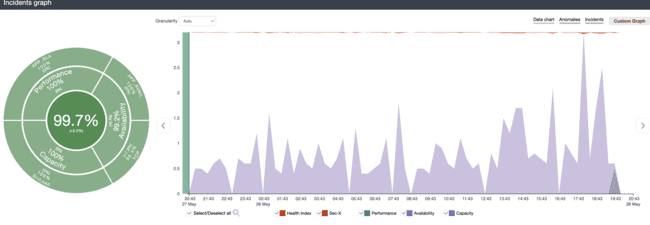 Datasources
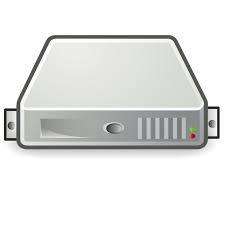 Capture Appliance 
API
Monitoring 
Auto-Import
Parallel data import 
Multiple datasources
Multiple locations
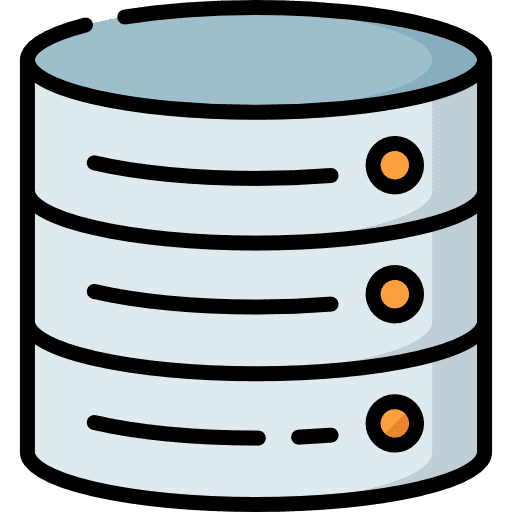 Server OS 
Tcpdump/ringbuffer
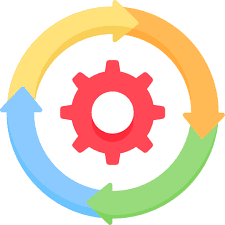 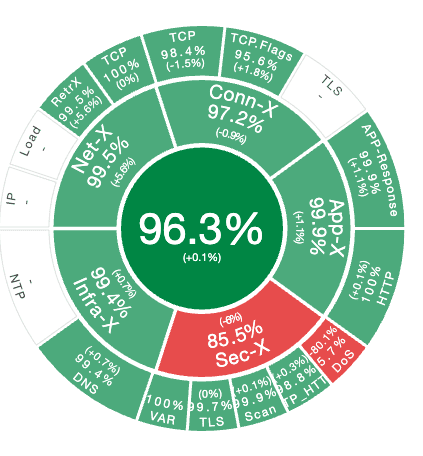 sFTP auto Import
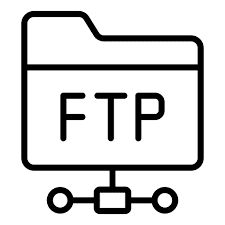 Manual upload
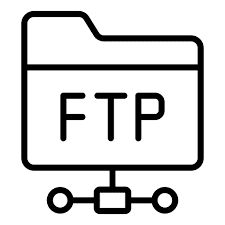 sFTP Put
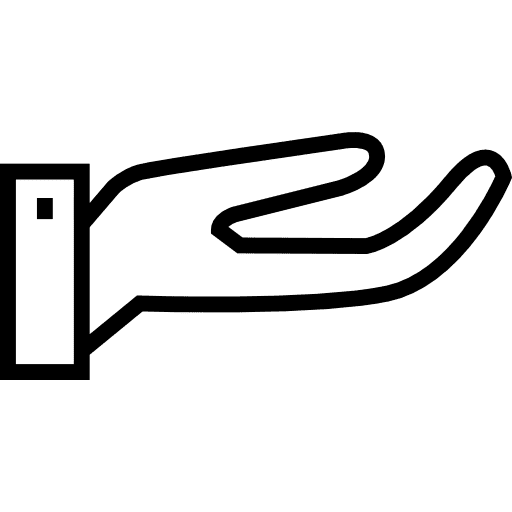 Drag & drop
pcap
Scenario parameter
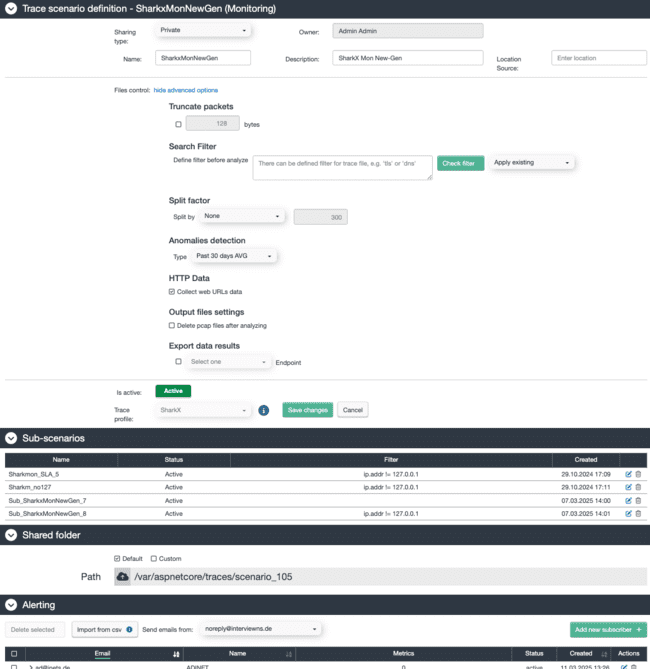 Datasource (types) 
Data processing ( monitoring / upload) 
Split by (packets,Time)
Scenario Filter (BPF/Display filter) 
Anomaly detection 
30 day AVG 
Baseline workdays
Profile 
Option
Sub scenarios 
Alerting rule
[Speaker Notes: show ata sources
wasabi
sharkx - withit 42 TB data
and manuall]
Profile Structure – Metrics / Categories / Classes
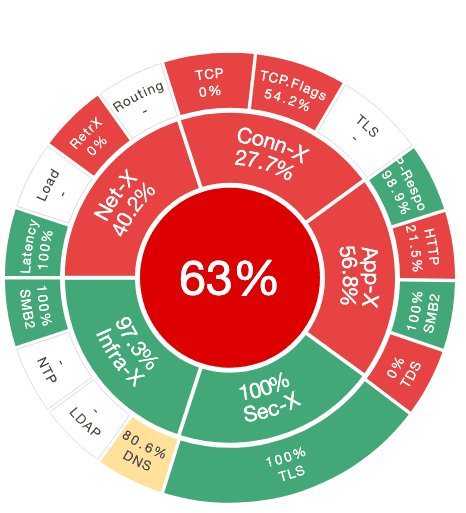 Organisation Data scheme for many potential usecasess
Metrics
Metrics
Metrics
Metrics
Metrics
Metrics
Metrics
Metrics
Metrics
Metrics
Metrics
Metrics
Metrics
Metrics
Metrics
Metrics
Metrics
Metrics
Metrics
Metrics
Metrics
Metrics
Metrics
Metrics
Metrics
Metrics
Metrics
Classes
…
Classes
Retrx
Classes
Routing
Classes
…
Classes
…
Classes
Http
Classes
SMB2
Classes
User defined
Classes
…
Categories (network)
Categories (Application)
Categories  
user defined
Service
Many scenarios possible
Same Data – different views
SLA
Operations
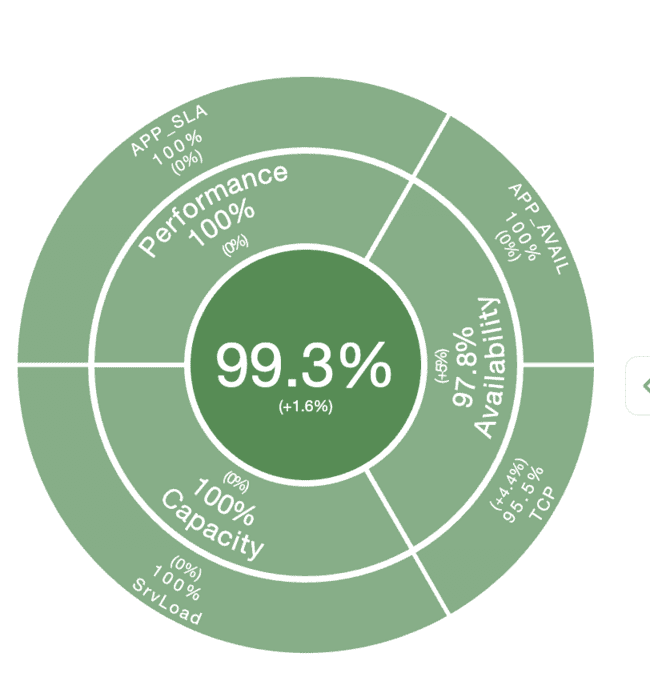 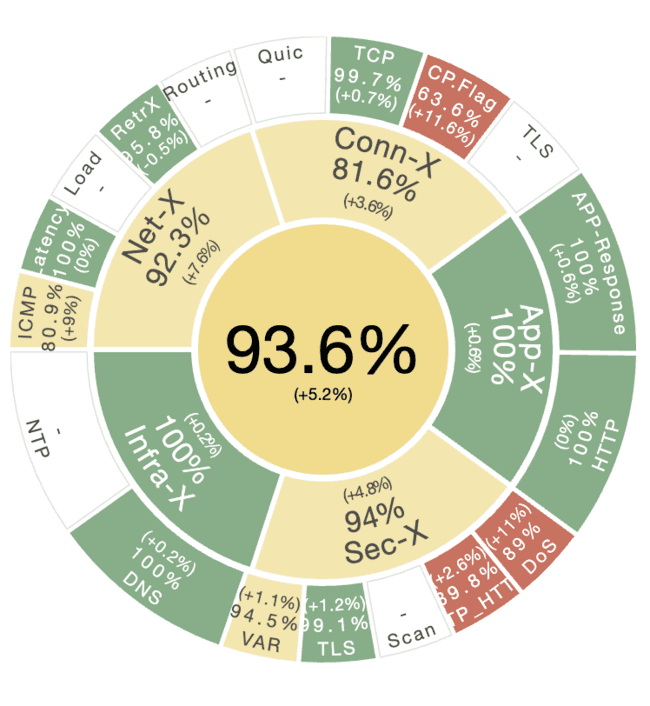 Metric Analysis Profiles
Created based on use cases
Different environments require different metrics → VoIP, WAN, Industry, Finance, Web, Office, Telco, SLA, etc.
Metrics must be predefined using Wireshark display filters

Metrics aggregated in profiles 
Grouped by category/class 
Profiles include thresholds – 
so same metrics can have different thresholds in different profiles – epending on usecase
Include Indexing config 

Profiles are portable
Profiles can be exported/imported
Easy to share, reuse, and adapt across teams
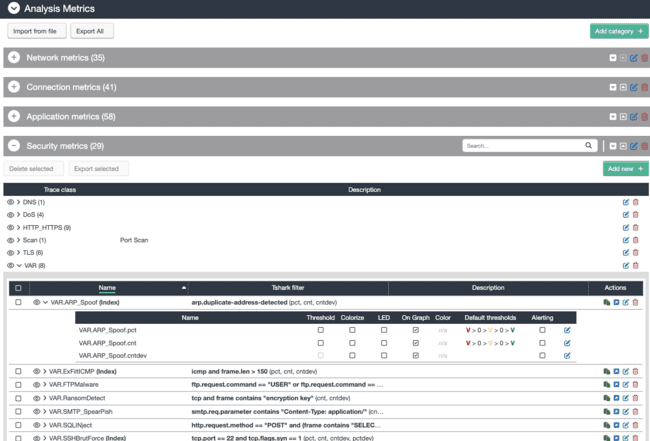 [Speaker Notes: deoo profile and show 
categroreis / classes
create them 
metrics 
and profile containers 
incl. thresholds

create new metric 
export merics 
export profiles 
explain that external ressources / packet doctor, providing shark fitler - can be used to create metrics]
Create Your Own Metrics
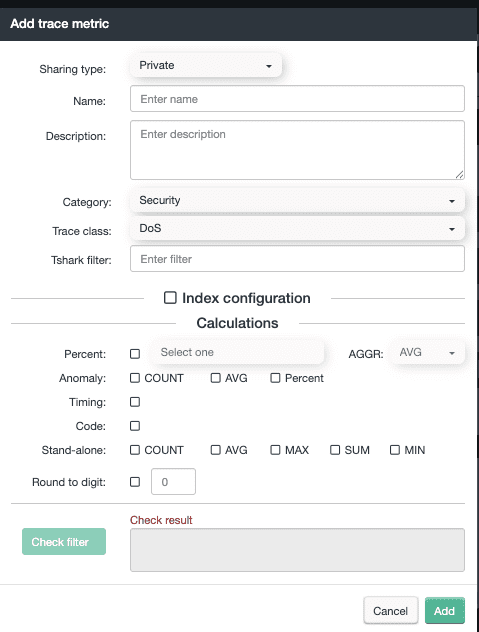 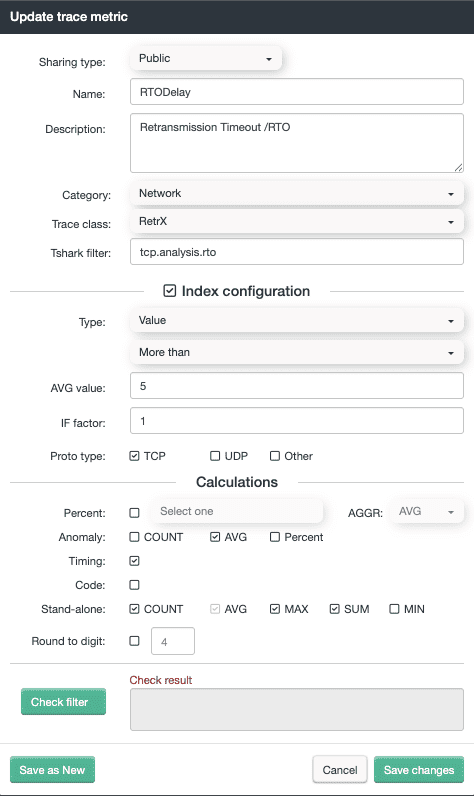 Use a custom name
Assign to an existing or custom category (users can create categories)
Copy/paste a Wireshark display filter
Use % as a reference metric (optional)
Select if it's a timing-based or code-based metric
Choose the type: Count, AVG, MAX, MIN, SUM
Mark if it's relevant for anomaly detection
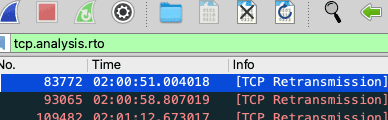 [Speaker Notes: from wireshark 
warning message]
CODE METRICS
Codes are very important for analysis
TLS codes
http codes
SMB Codes 
…
Error codes 
Status codes 
Conflicts
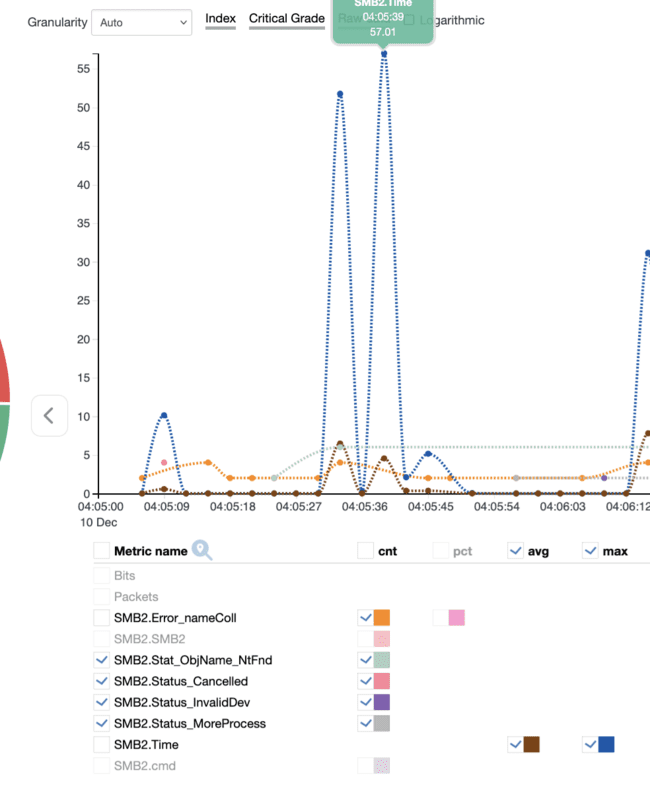 Example SMB2
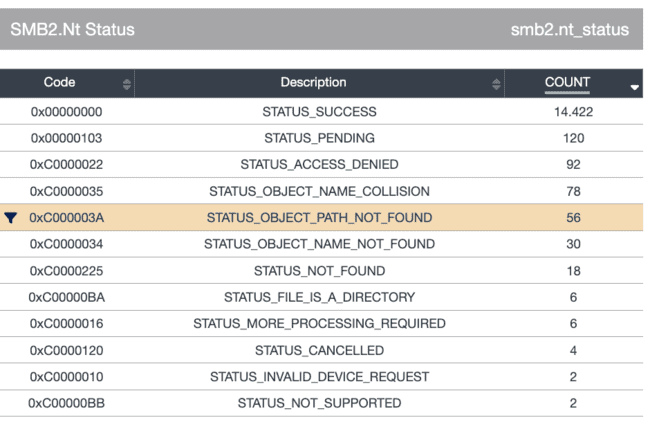 Every special code can become a single monitoring metric
Indexing – or why raw data is not enough
How such incredible complex data can be readable - for anyone ? 

User can‘t and should not know all metrics 
Should be usable by Non-Shark-engineers

Indexing !!!
Calculation of „status“ –
 of selected metrics, classes, categories, sessions… 
and comprehensive service 

This lets User can immediately identify 
Wether a service is impacted
Critical section / category, responsibilty 
deepest view for metrics 
And .. rown to Session level – 
Who or what is causing or affected
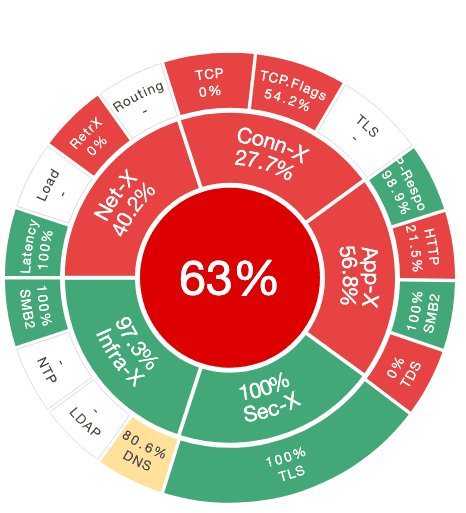 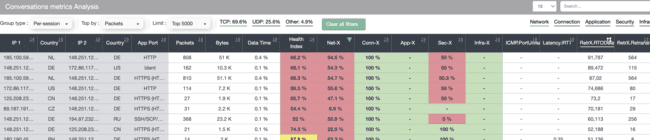 Indexing
Just a default ? 
1 retransmission – or 1 Brutforce Attack 
- Same ? 


Config and Selectable for each metric 

Default Index is 100 
Loss of quality is reducing by index factor
Can be chnged – from 0.00001 to 1000
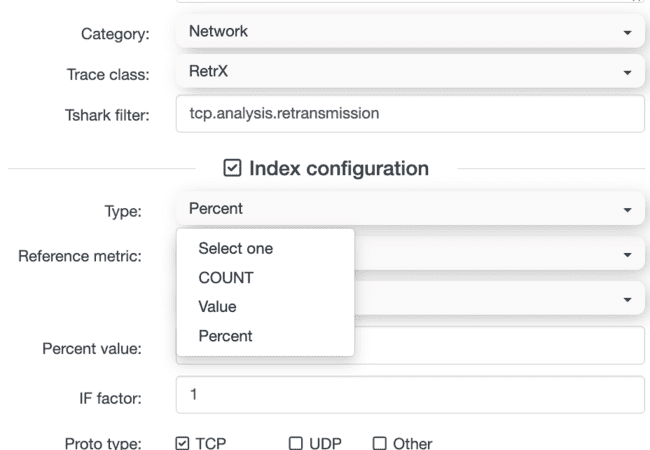 Indexing helps  for various user levels
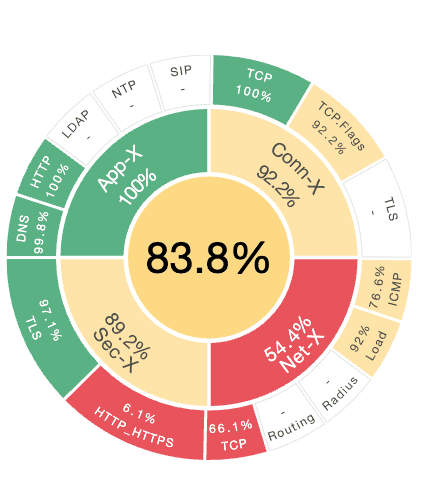 Service quality is too low - 83 % !!
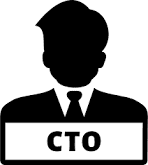 Yes – we have network problem now !
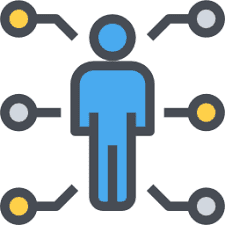 Load  & routing is ok – we check deeeper !
Service 
Management
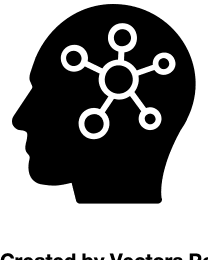 high Packetloss –  session timeout
Route changes  
WAN provider  !!!
Network 
management
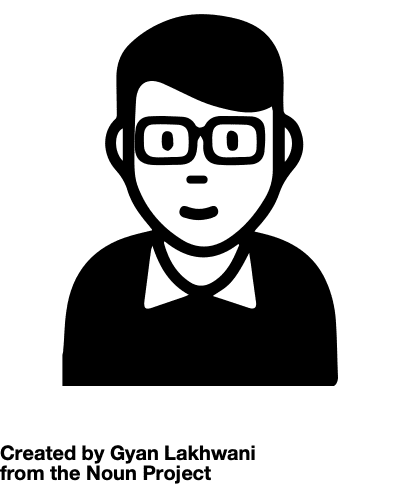 Network Operations
Identify critical Status, Metrics – and Sessions
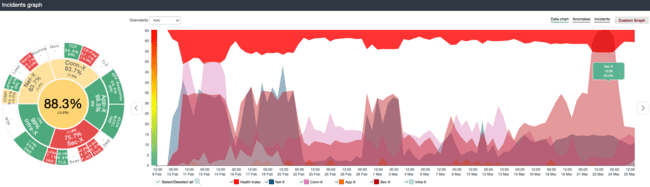 Top Level  
Health 88%
Most crititcal:  security
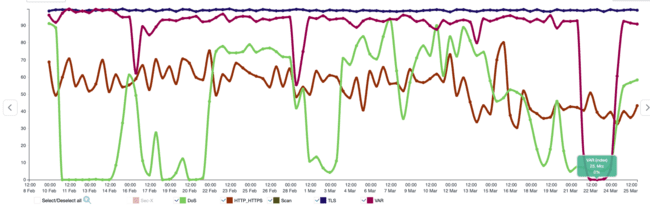 Security Drill down  
Most critical – Class VAR
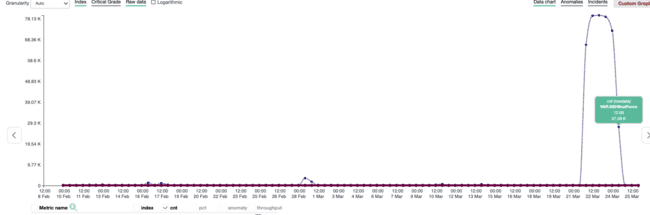 SecVar Drill Down 
High Peak SSH BrutForce Attack
- And the attackers and affected systems
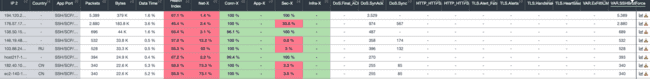 Demo Sharkmon
Different ways to deal with data 
Area charts
Raw data dashboards
Incidents and anomaly
Categories and classes
Tables 
Session tables with index metrics 
The benefit :!
Quick view 
Precise 
Understanding .. 
Demo links 
https://sharkx-01.sharkmon.net/#reports/autotrace/dashboard?from=15.03.2025+00%3A00&to=29.03.2025+00%3A00&id=151&category=5&class=34
Processing Challenge at Scale
Performance – let‘s check 10 Gbps Data Stream
Single thread processing
1 Sec data at 10 Gbps = 1 million packets = 50 sec tshark processing
1 minute data  = 60 Gbyte = 60Mio Packets  = 50 minutes processing (3.000 secs) ?
Not feasible without acceleration
Need smarter scaling for real monitoring
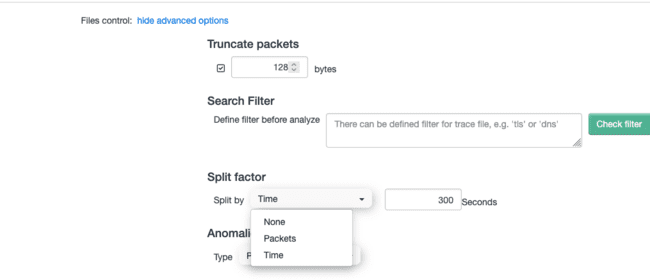 Multithreading Parallel Processing !!! 
60 X 1 GByte File = 60 Sec Tshark processing
	60 cores  CPU 
	60 GByte = 60 secunds
	= 10 Gbps tshark processing
Is DPA isolated ? Just for nerds ?
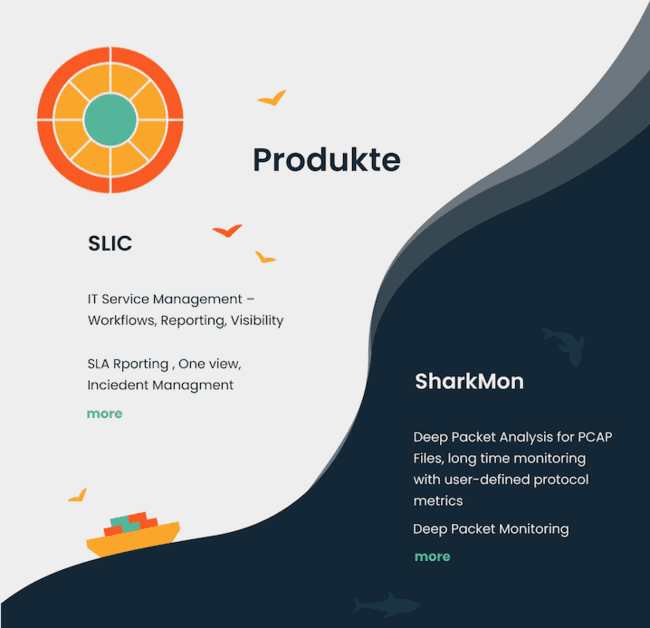 DPA is by its  data – may be the only one non-Isolated 
Traditional tools (logs, SNMP, agents) only monitor isolated system symptoms.
DPA identifies root causes by analyzing system behavior and interactions.
Example: It connects a slow router to discard errors, retransmissions, and user delays.
DPA must be part of service monitoring – not a siloed expert-only tool.
DPA enables deep insight by correlating multiple factors across systems.
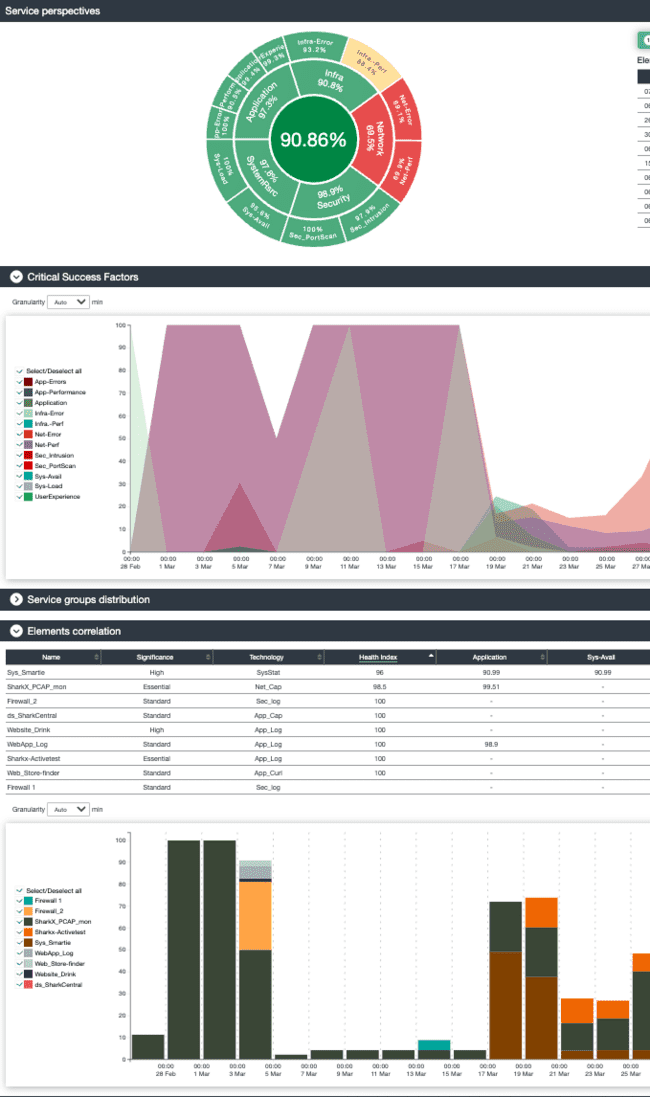 Sharmon and Service Monitoring
Datasources
Sharkmon
Firewall logs
Sysagent 
WebApp Log  
Active testing (curl) 


May be stratoshark ? 
I guess in future
Summary
PCAP import 
Highest flexible for DPA 
Performance limitation 
AI still open 

Not „the only one!“ solution 
Not design to exclude others
But enrich / extend packet monitoring
Sharkport
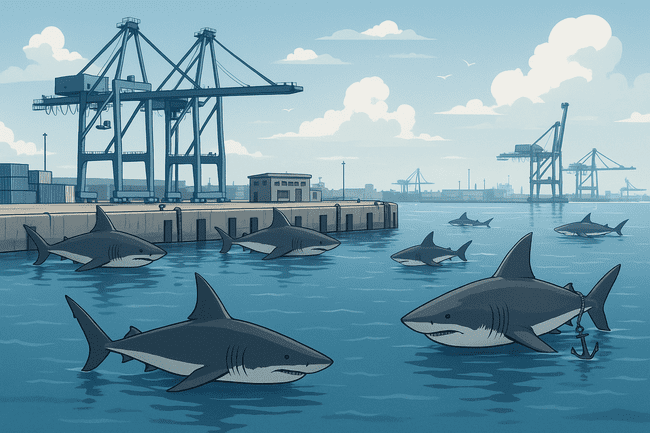 Easy check features
Manual upload files 
Create / change profiles 
Invite customers to upload pcaps



Limits 
no anomaly detection 
Just manual upload 

Contact me at ad@inets.de
Feedback